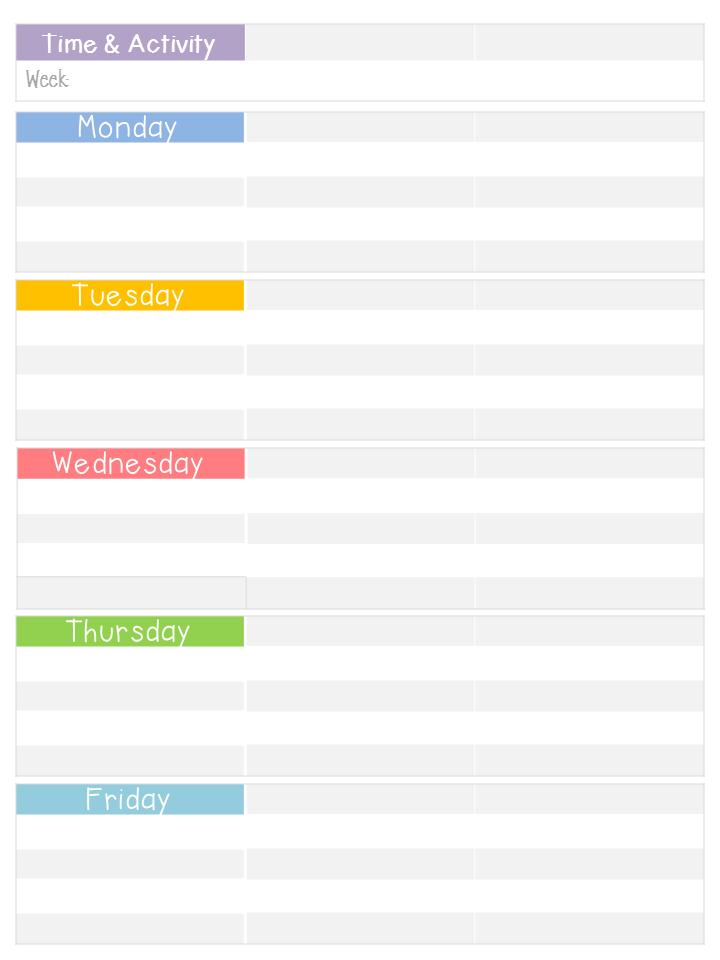 Type Here
Type Here
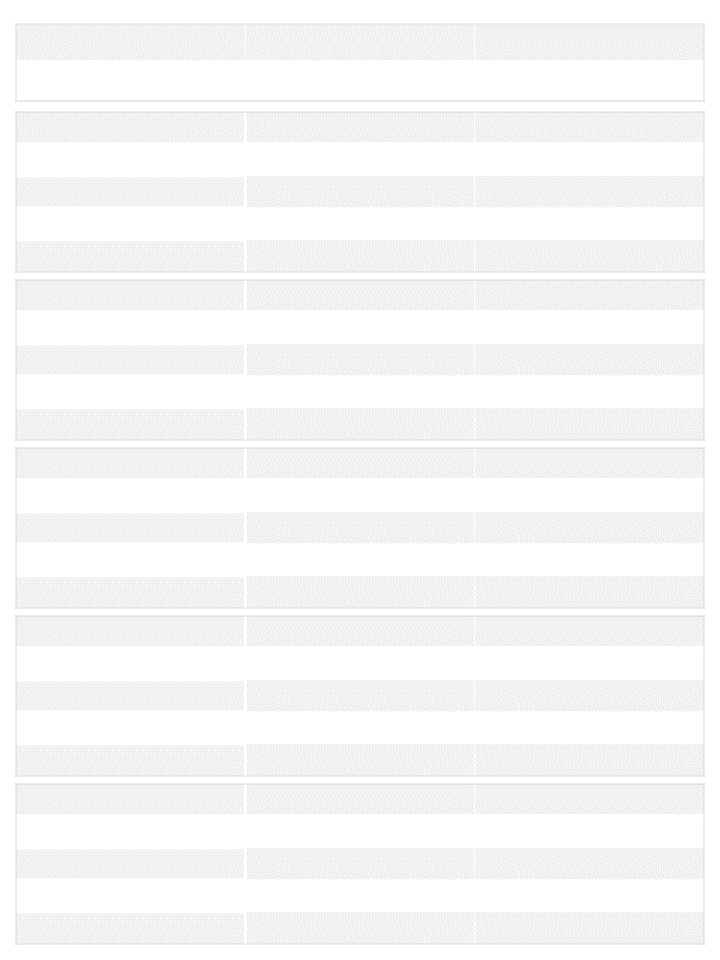 Type Here
Type Here
Type Here